Møte 3
– Trist, lengtande og å vere såra
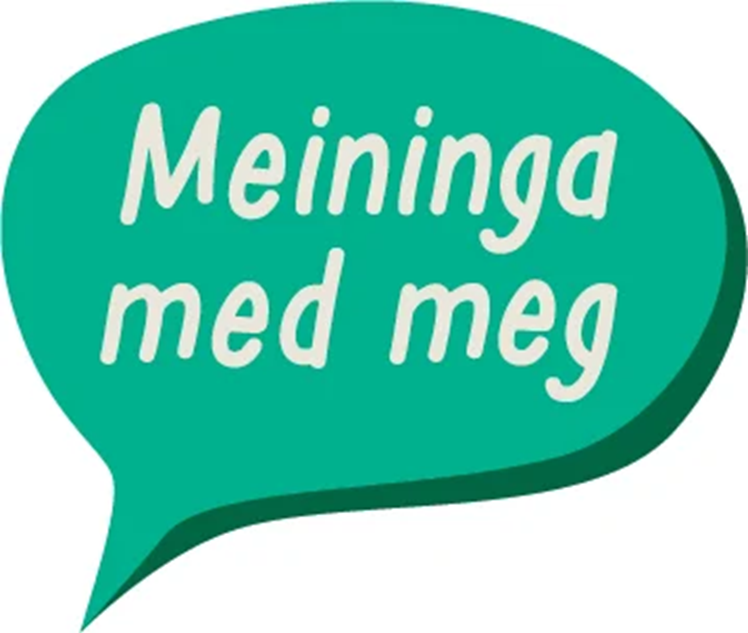 Korleis har du det akkurat nå?
•
•
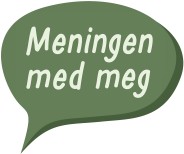 Sidan sist
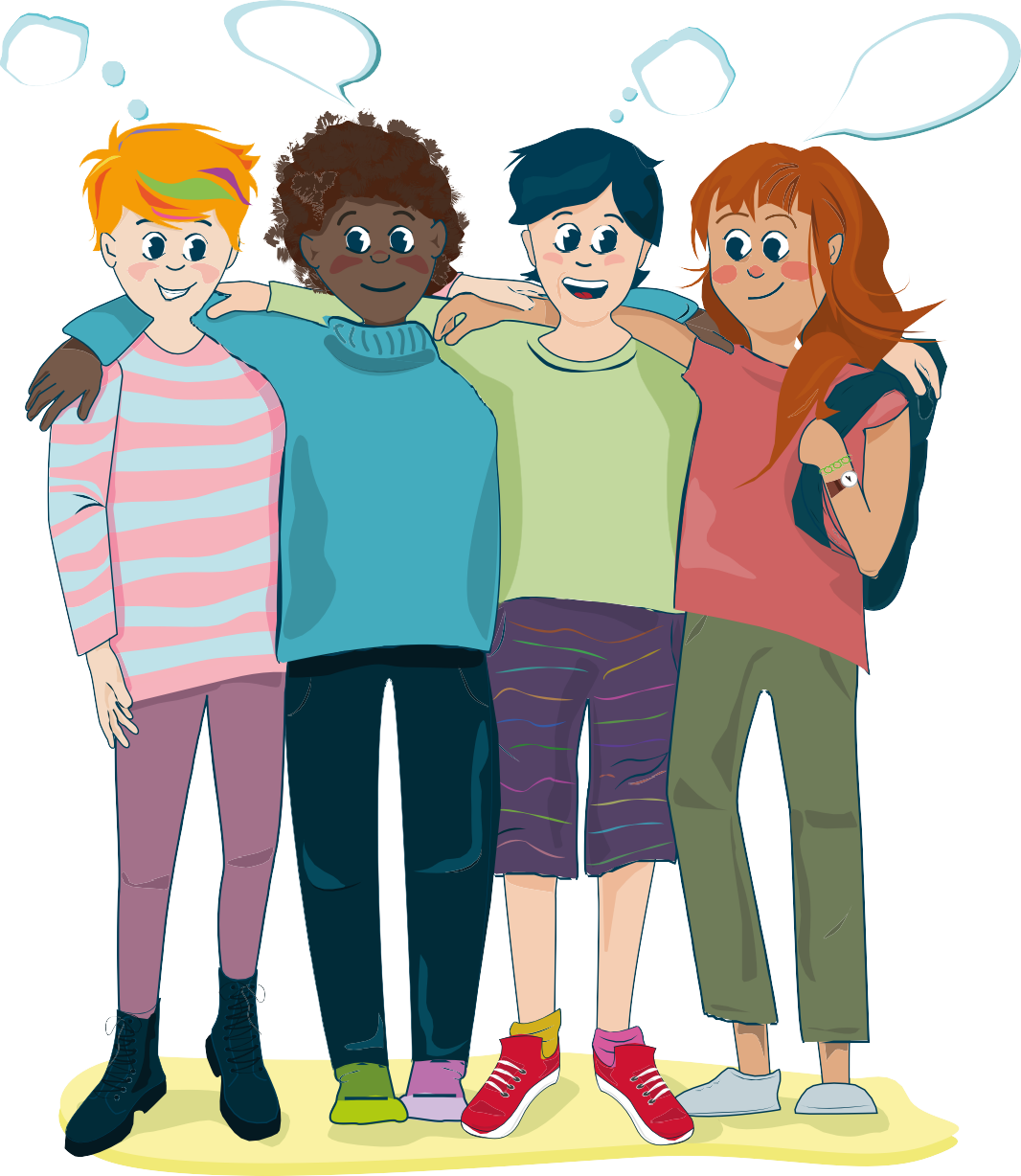 Kva tankar eller kjensler hadde du etter det siste møtet? 

Har du prøvd noko av det vi gjekk gjennom?
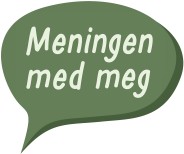 Grunnfølelse
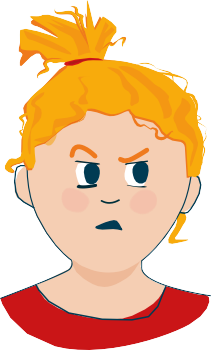 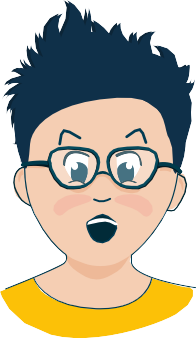 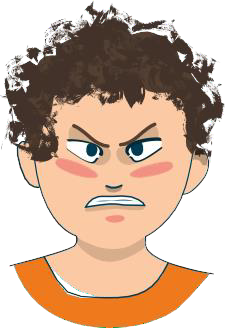 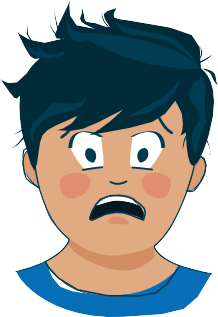 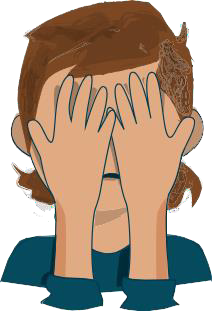 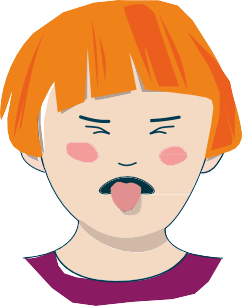 Sinne
Forakt
Skam
Avsky, avsmak
Nysgjerrigheit
Frykt
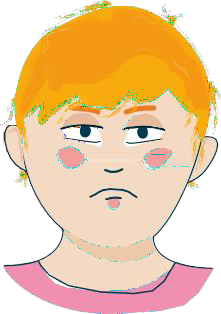 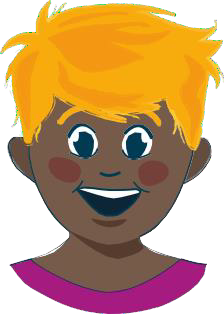 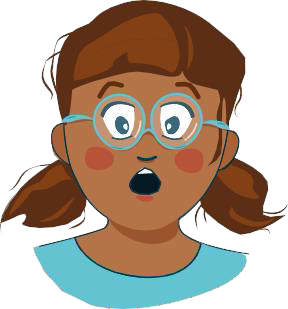 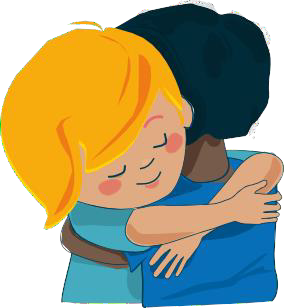 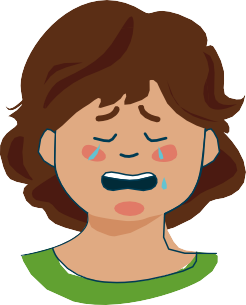 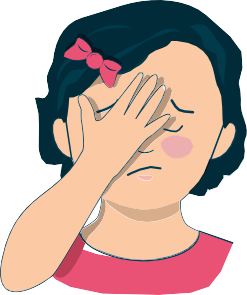 Misunning, sjalusi
Trist, sorg
Overrasking
Glede
Ømheit
Skuldkjensle
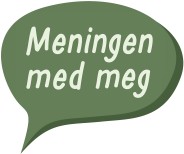 Trist
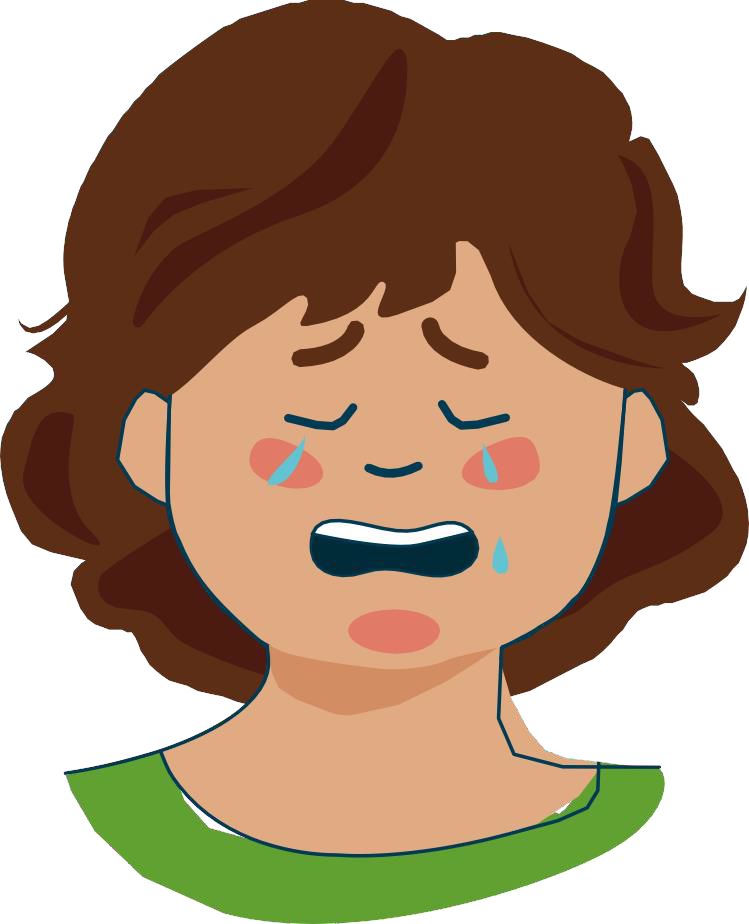 Kva er det å vere trist?
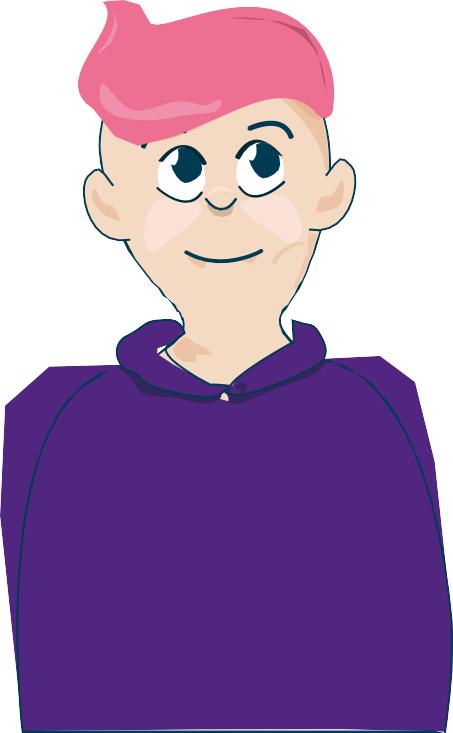 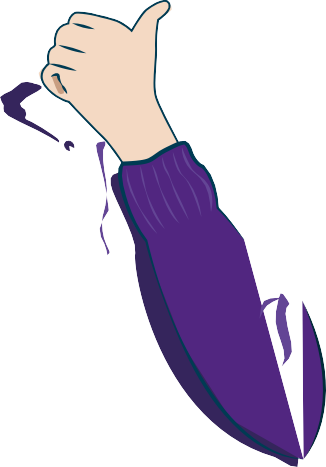 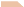 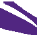 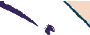 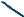 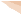 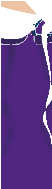 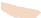 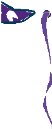 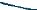 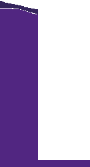 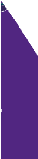 Kva gjer deg trist?
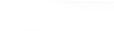 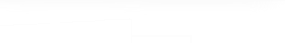 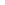 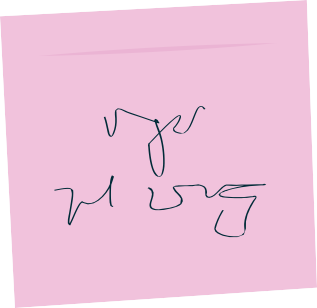 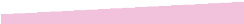 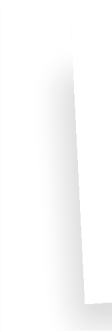 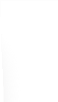 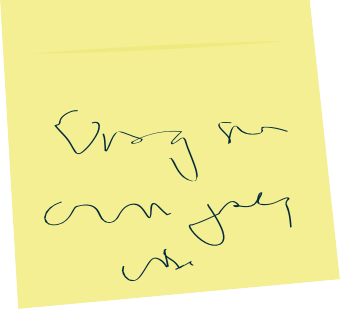 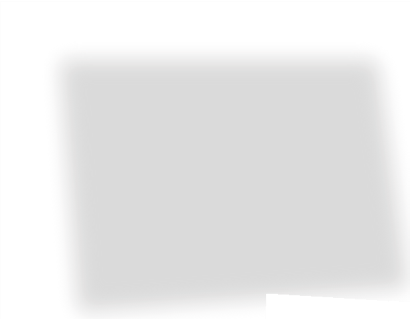 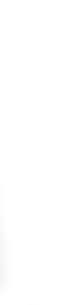 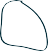 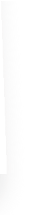 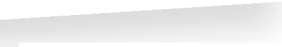 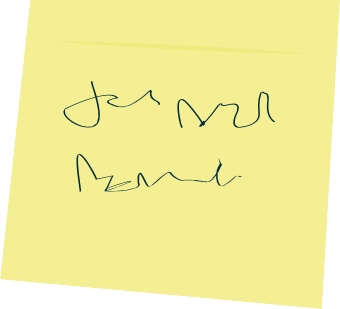 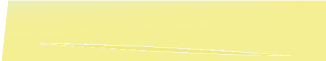 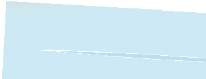 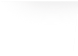 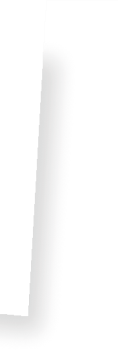 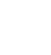 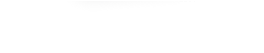 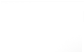 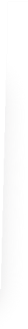 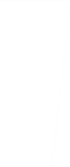 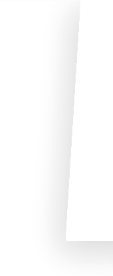 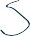 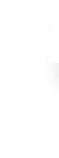 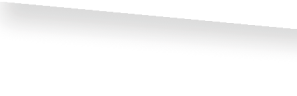 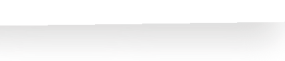 Følelsar
– kjem og går, og smitter over til andre
  Teikn eller uttrykk i kroppen
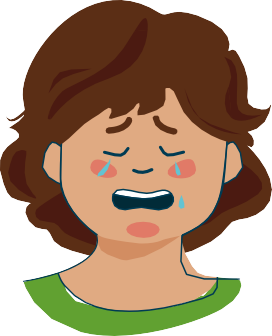 Kjennest  i   kroppen min
Kjennest i kroppen hjå andre
Dagens kjensle
– tenk etter og utforsk saman
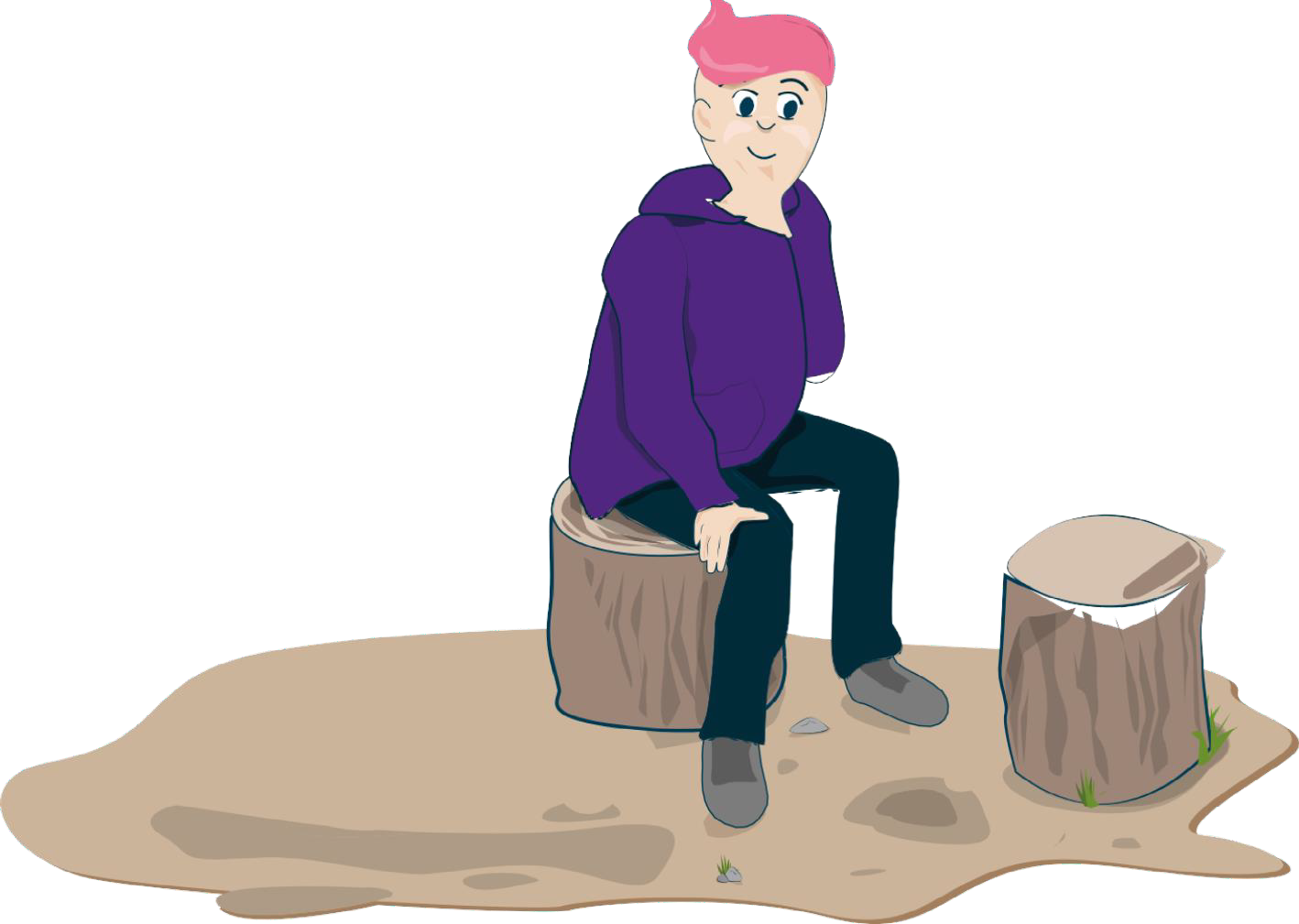 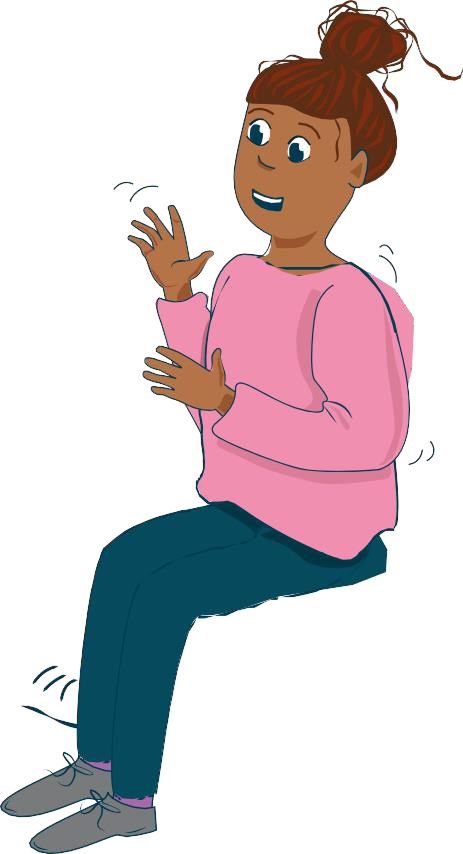 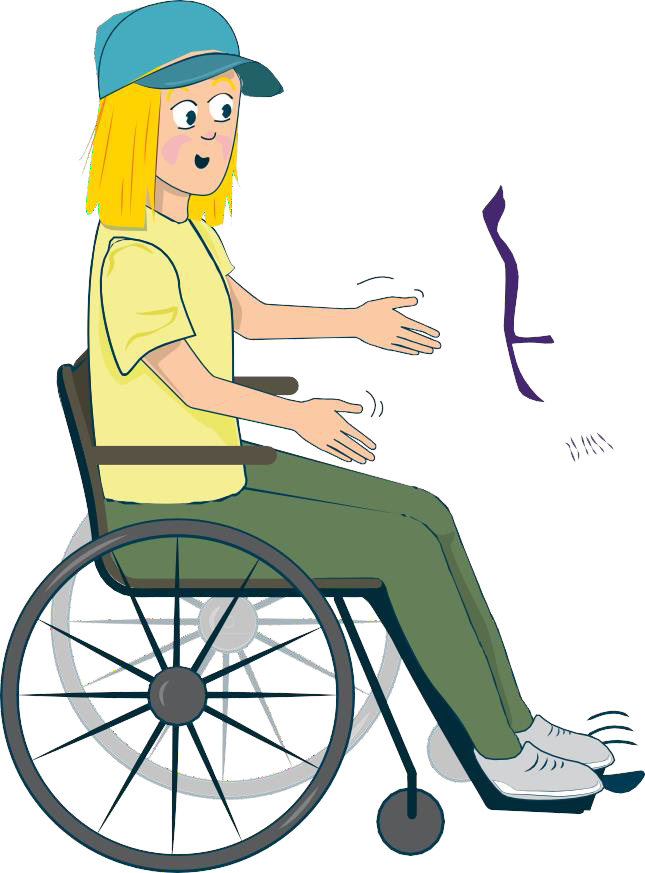 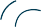 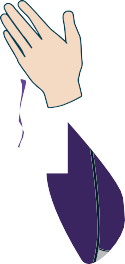 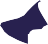 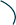 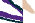 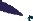 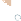 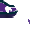 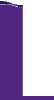 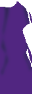 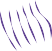 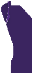 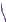 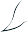 Dagens kjensle
– skape
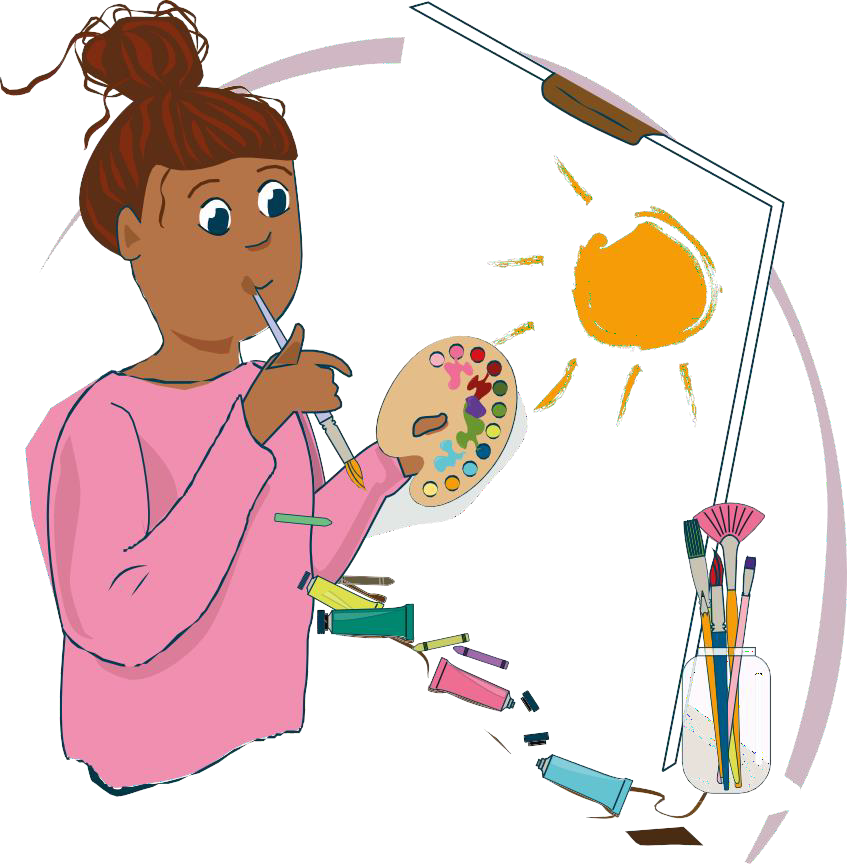 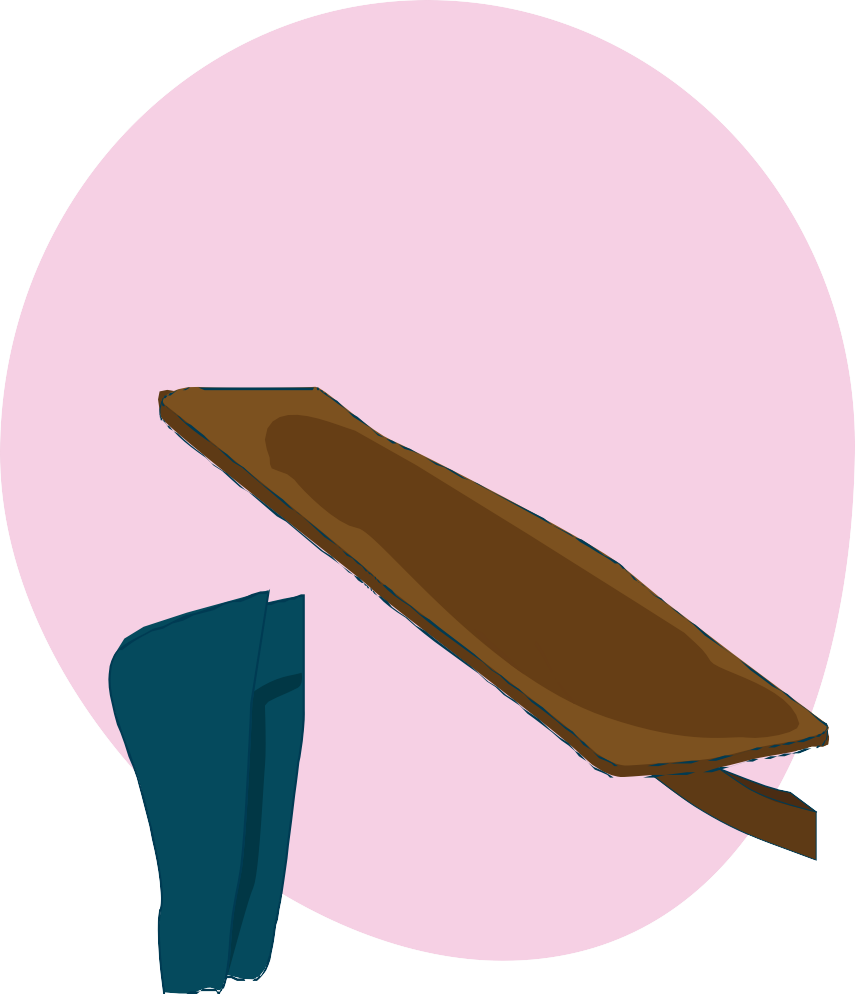 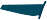 Toleransevindauget for følelsar
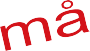 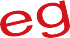 Aktivering
Angst, panikk, uro
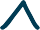 Toleranse- vindauget
Indre balanse
Eg kan Eg er OK
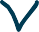 Oppgitt,
følelsesmessig avstengd
Eg orkar ikkje
Tid
Teikn på at noko har havna utanfor toleransevindauget
Førstehjelp for følelsane
– dersom du havnar utanfor toleransevindauget

Fortel det til ein person du er trygg på.

Finn ein trygg stad.
Pust roleg,
djupt og rytmisk.
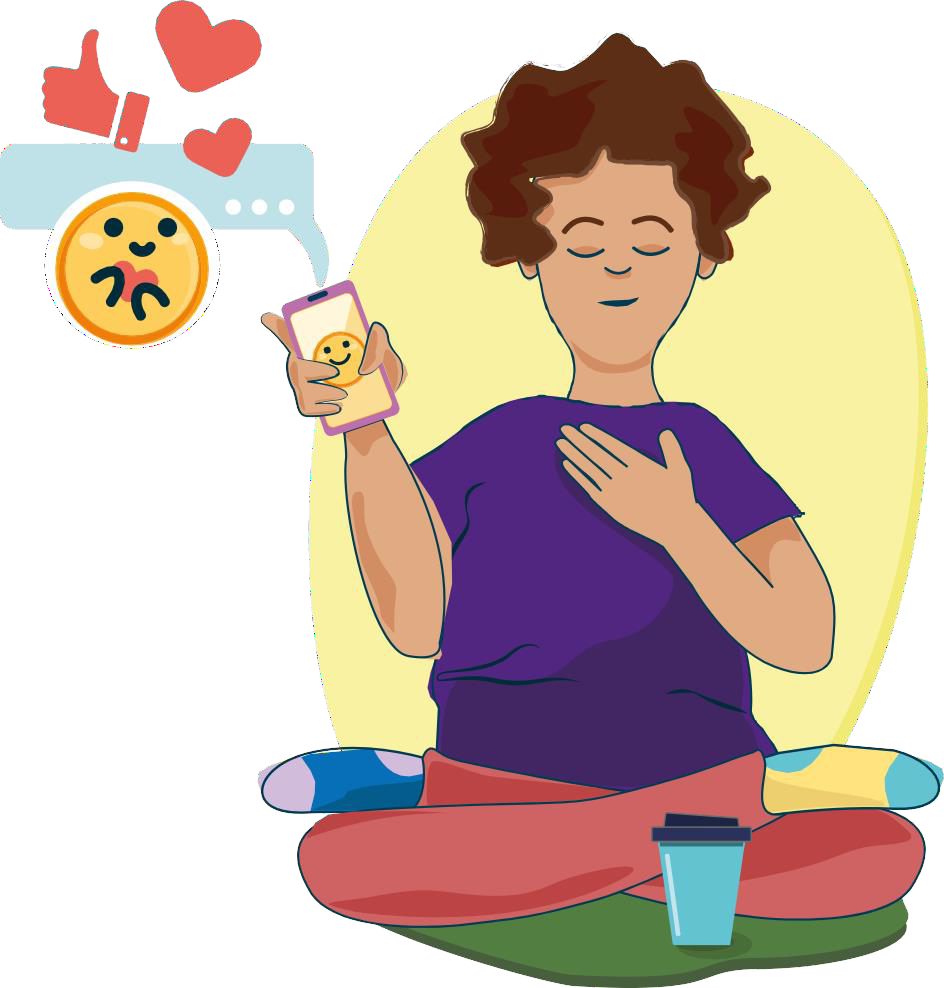 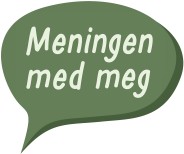 Mine tryggleikspunkt
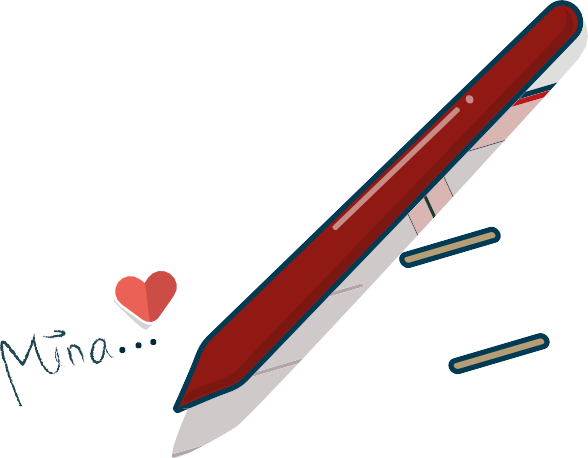 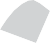 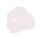 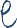 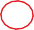 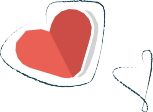 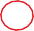 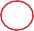 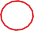 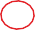 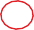 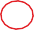 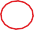 Fysisk aktivitet
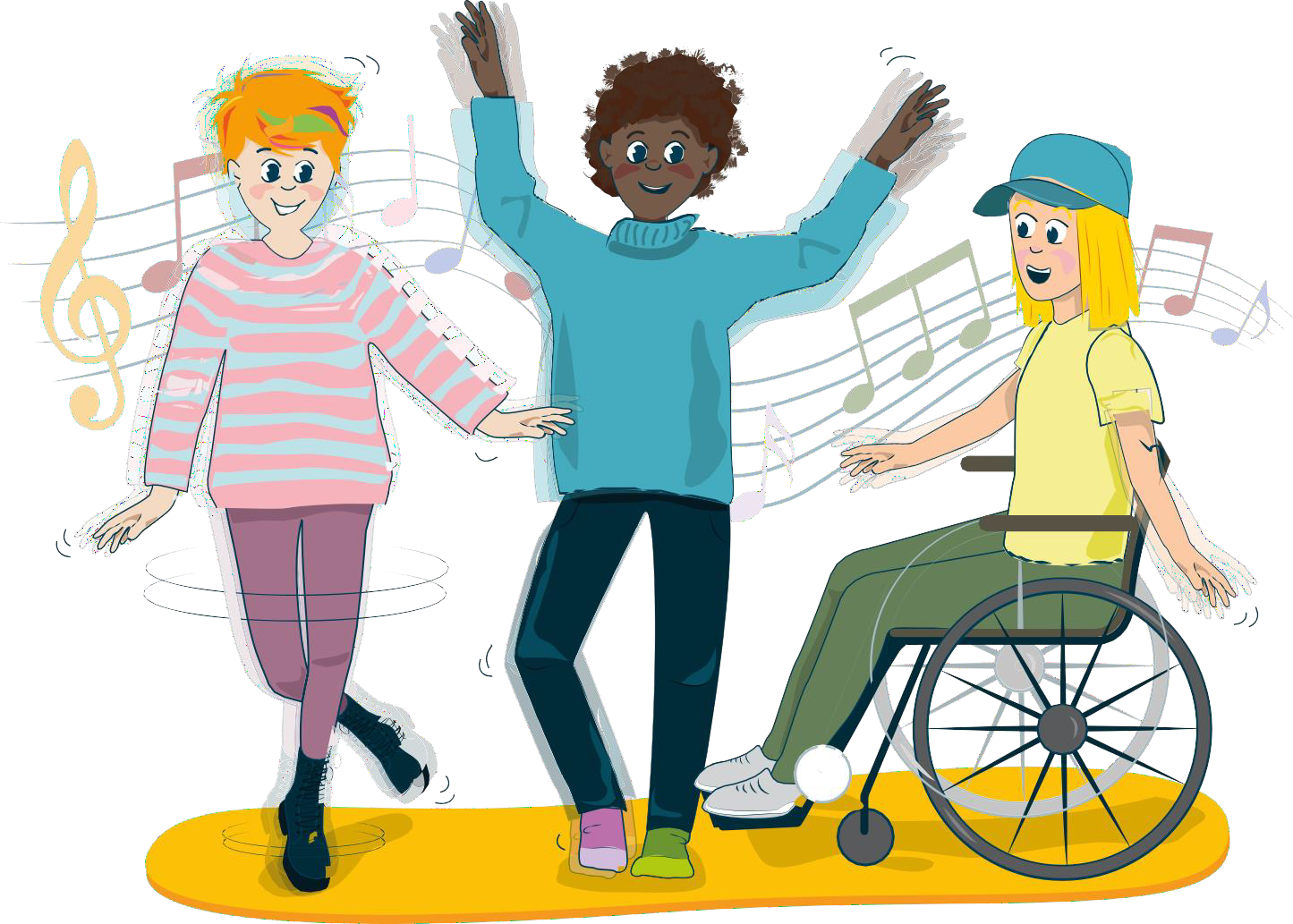 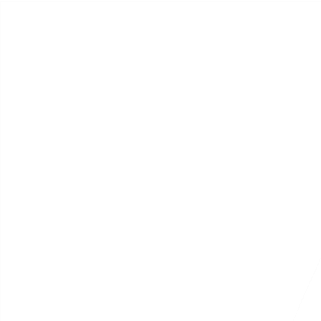 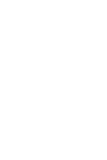 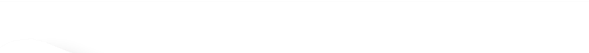 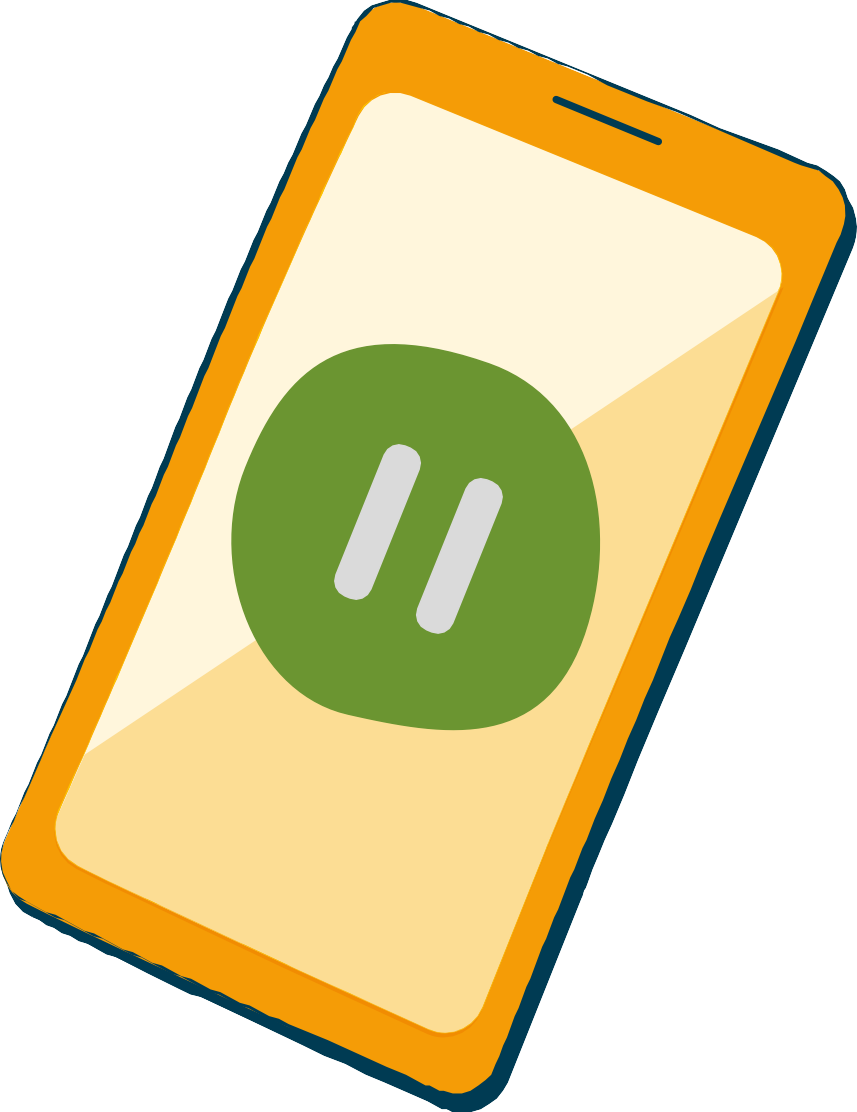 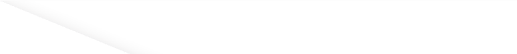 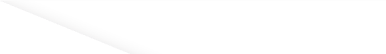 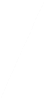 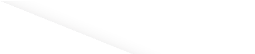 Pause
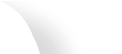 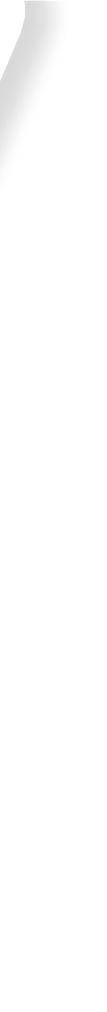 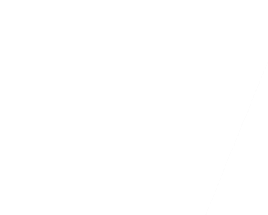 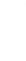 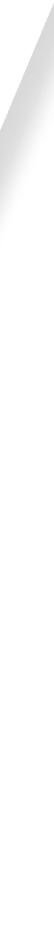 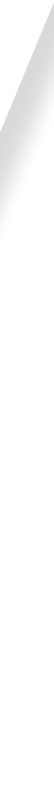 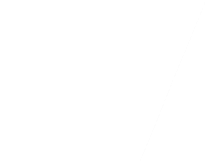 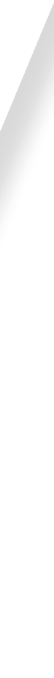 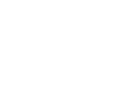 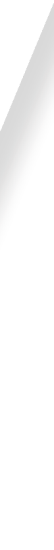 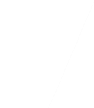 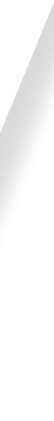 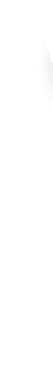 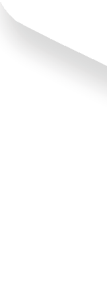 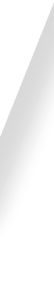 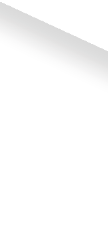 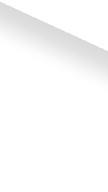 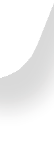 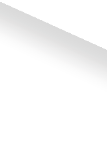 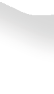 Samling
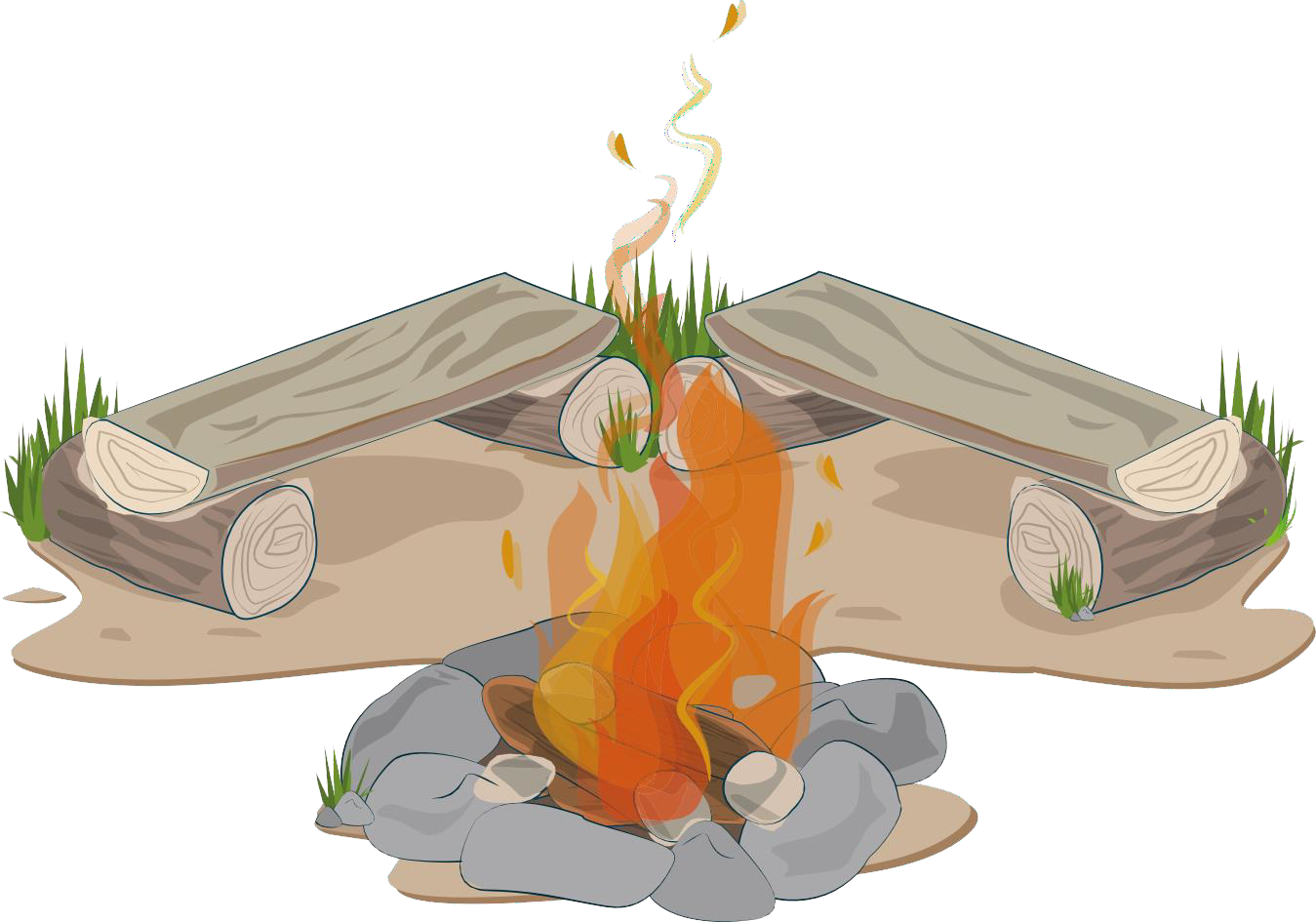 Lengsel, sårheit
Tilhøyrsle
Døden
Tryggleik
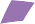 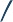 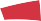 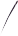 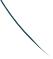 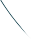 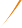 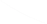 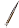 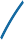 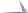 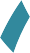 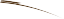 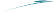 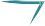 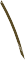 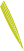 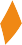 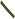 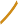 Det viktige i livet
Sterke følelsar
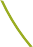 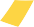 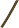 Identitet
Kva er lengsel og å vere såra?
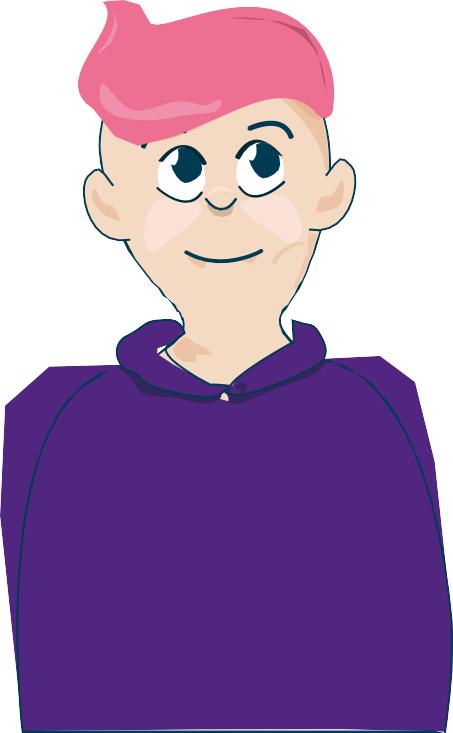 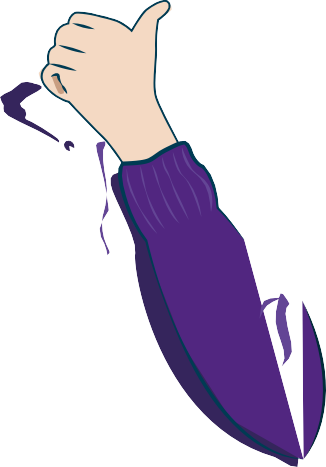 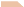 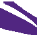 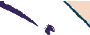 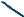 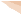 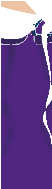 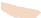 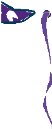 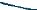 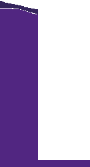 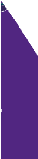 Lengsel og å vere såra
Tenk etter saman og gjev eksempel:
Kva lengtar du etter?
Når føler du deg såra?
Kva pleier du å gjere då?
Har du eksempel på situasjonar der du vågde å vise at du var såra, og at det ble teke godt imot?
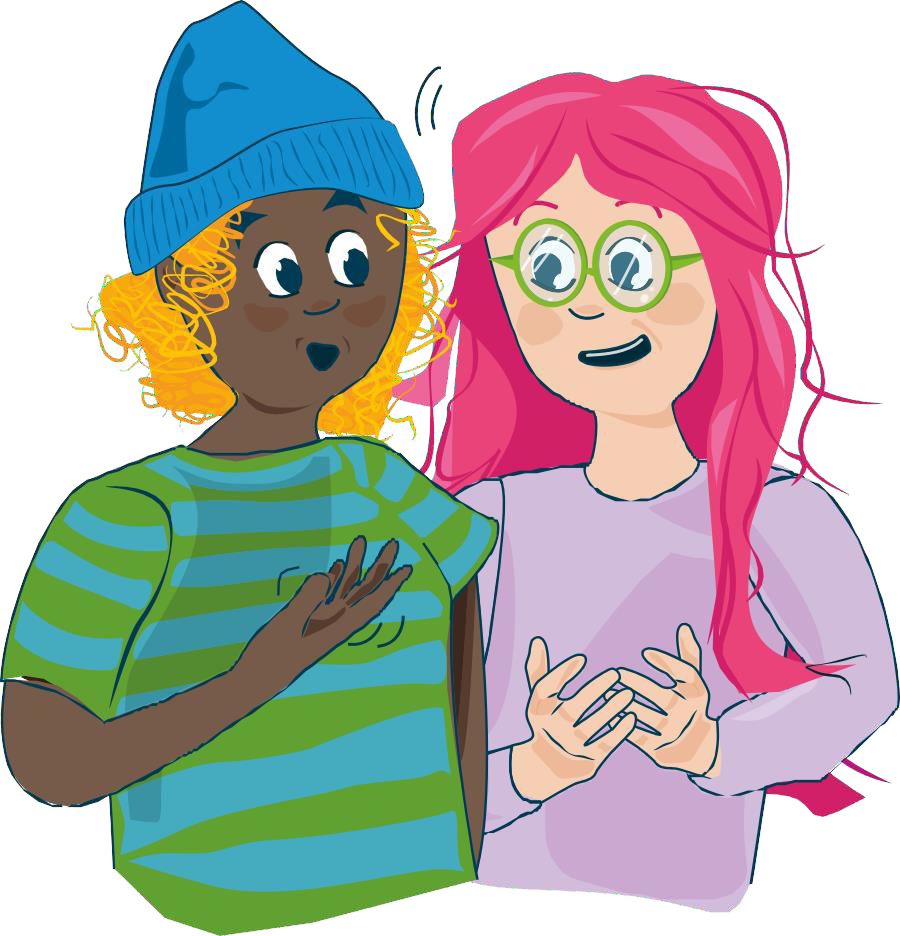 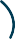 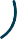 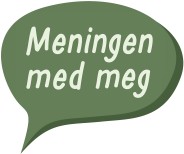 Eg har vakse opp i ein familie med ...
Dagens meiningstema
– skape
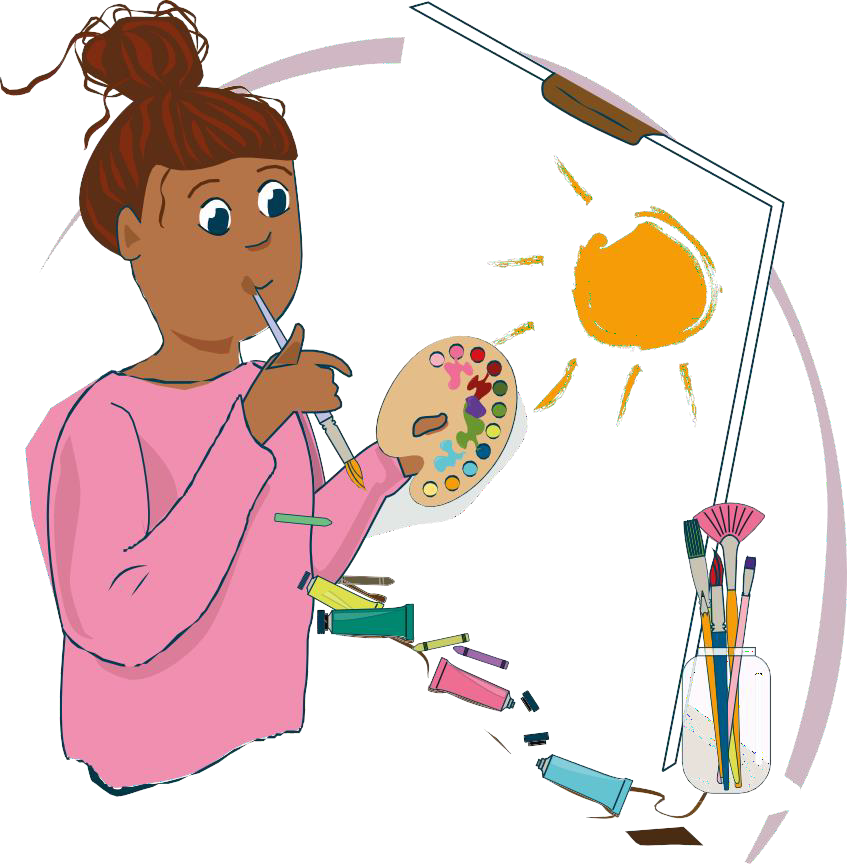 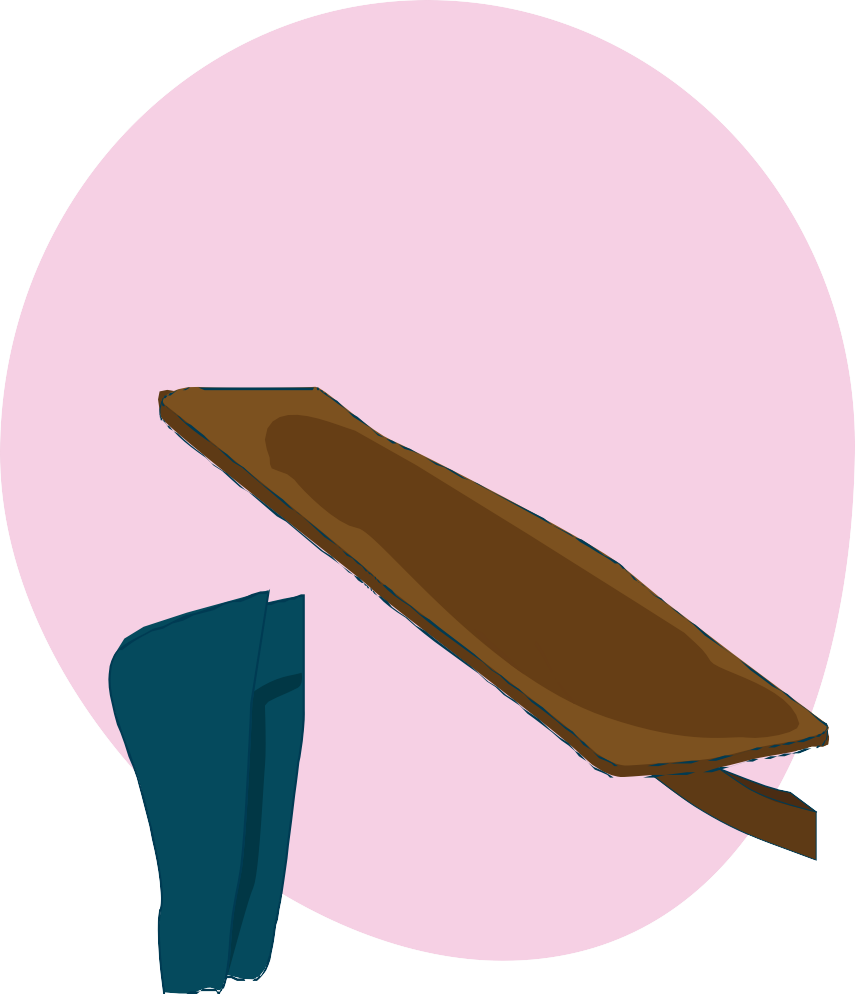 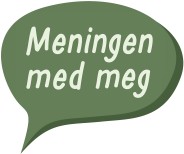 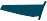 Situasjon i kvardagen
Ein klassekamerat lengtar etter fleire vener.
Ein klassekamerat lengtar etter fleire vener. De har gått i same klasse i årevis, men aldri blitt ordentleg kjende med kvarandre. Han har byrja å snakke meir med deg i det siste.

Har du opplevd noko liknande? 
Korleis trur du han føler seg? 
Korleis ville du hjelpt klassekameraten? 
Kva kan vere bra å tenkje, seie og gjere? 
Korleis får vi mot til å gjere det vi veit er det rette?
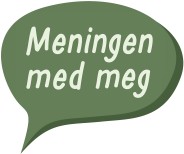 Balanseøving
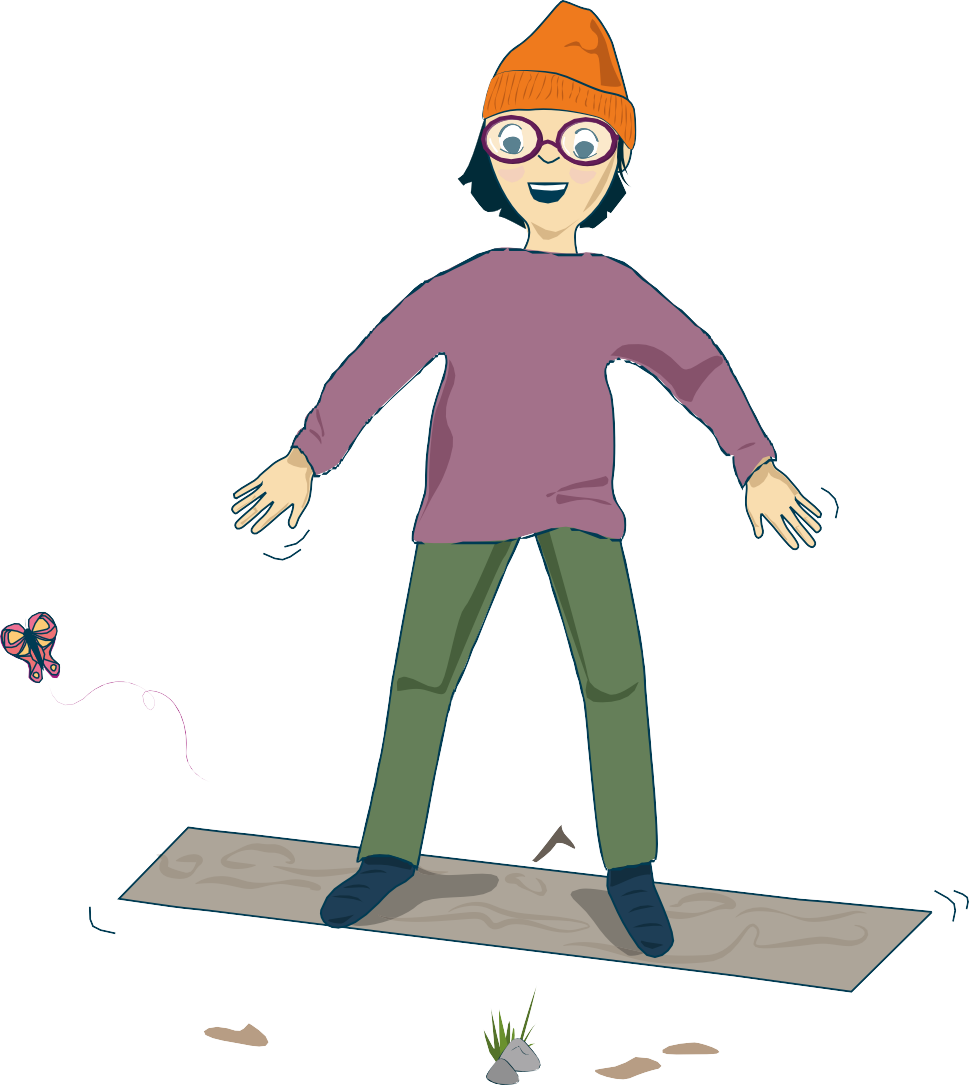 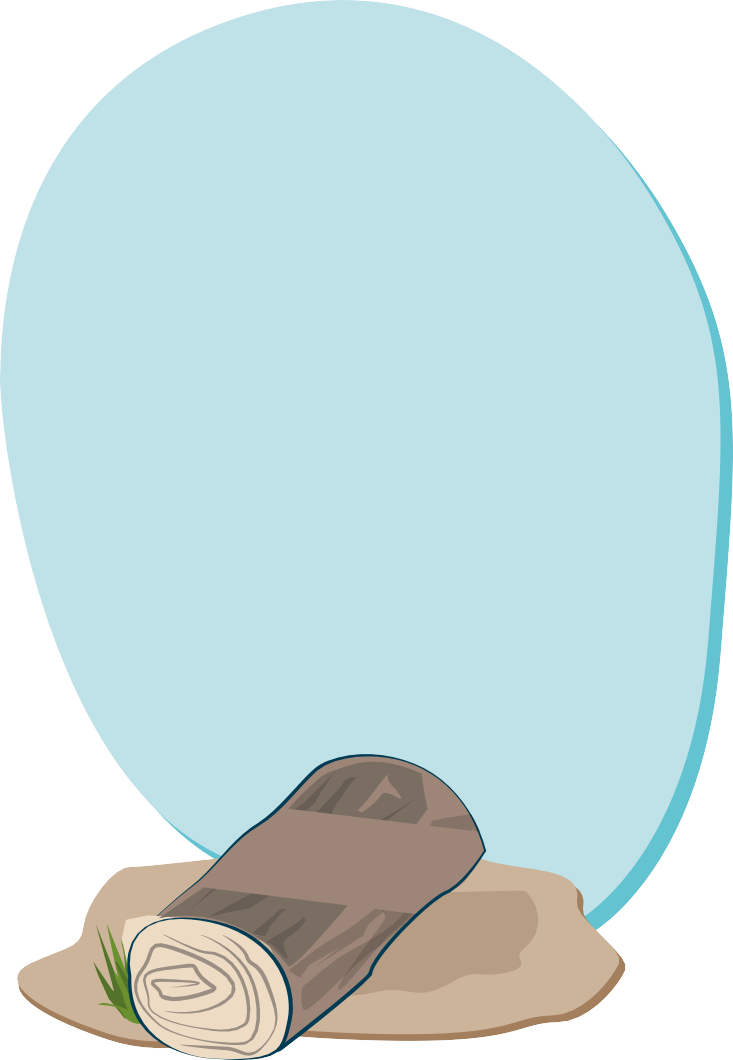 Balanseøvingar hjelper deg med å slappe av og hente deg inn igjen.

Du merkar at du byrjar å slappe av når:
du sukkar, gjespar eller spontant tek ein djup innpust
du produserer spytt og vil svelgje 
pusten din blir djupare og rolegare 
hendene dine blir varmare
Skriv i dagboka
Skriv kva du vil, for eksempel:
tankar og spørsmål rundt følelsar
ting som er bra å hugse 	frå i dag
dine eigne tankar og følelsar rundt dette møtet
Ingen andre kjem til å  lese det du skriv.
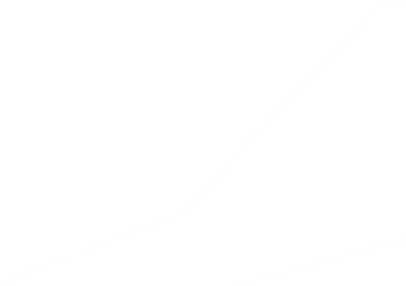 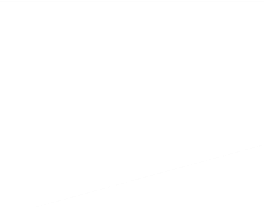 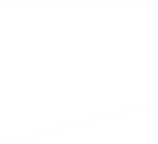 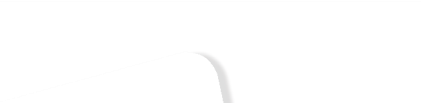 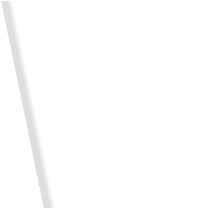 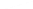 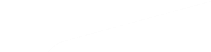 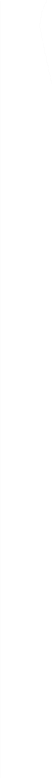 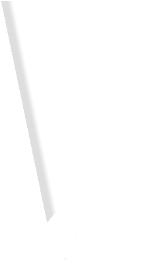 Eg
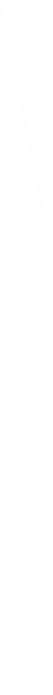 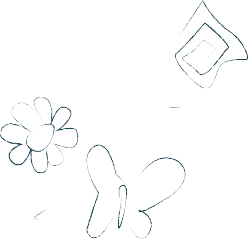 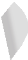 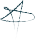 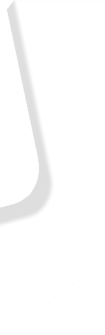 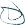 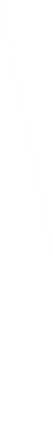 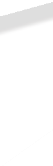 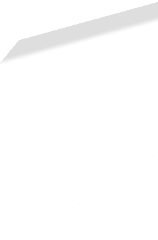 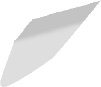 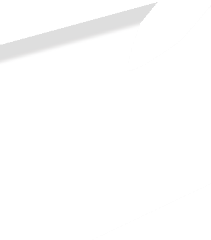 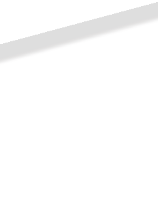 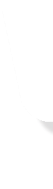 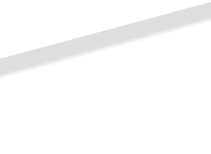 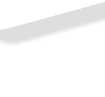 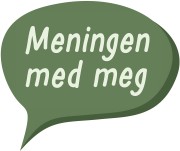 Korleis har du det akkurat no?
•
•
Avslutning
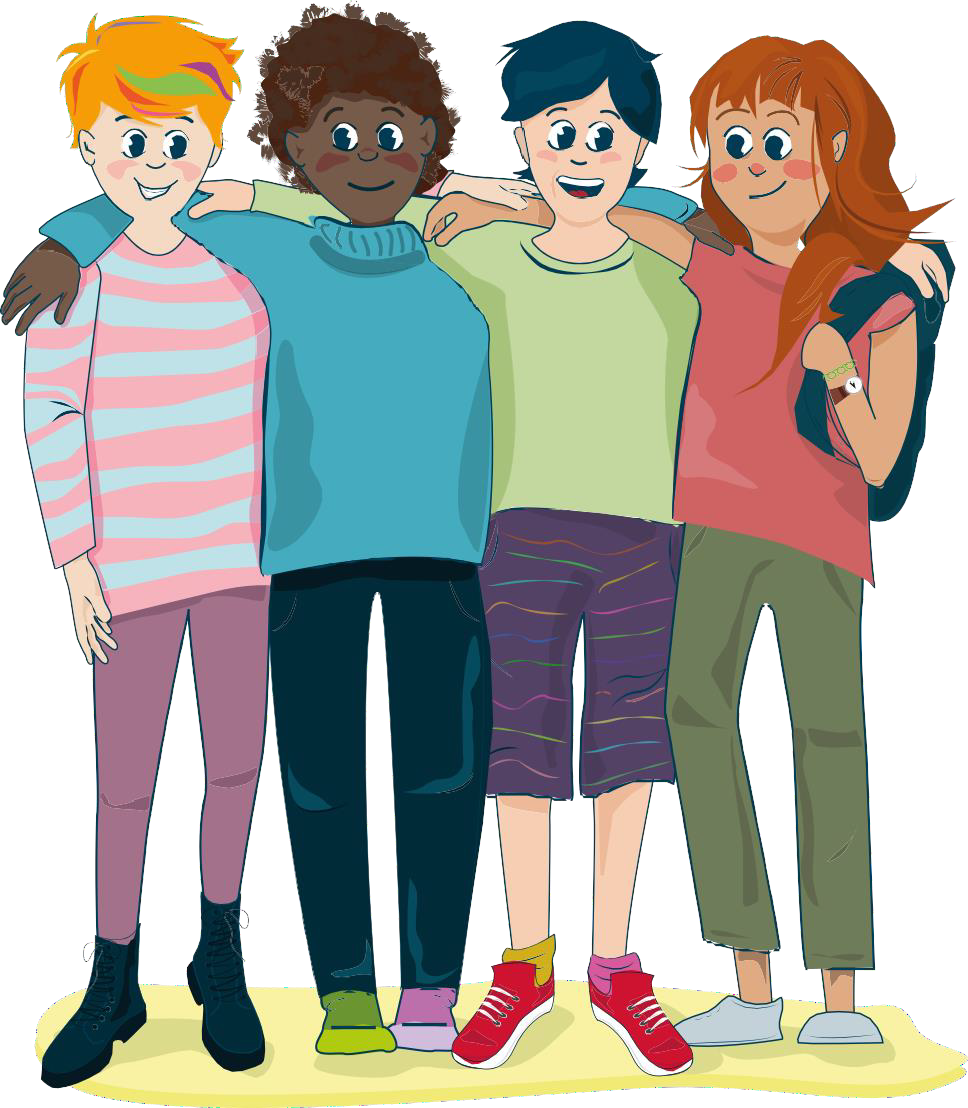 Du kan kontakte:
Kirkens SOS: Tlf. 22 40 00 40 og https://www.soschat.no/

Mental Helses hjelpetelefon: Tlf. 116 123

Blå Kors: chattetjeneste for barn og unge SnakkOmPsyken.no

Kors på halsen (Røde Kors for deg under 18 år):
Tlf. 800 333 21

Alarmtelefonen for barn og unge: Tlf. 116 111 og chat på https://www.116111.no/ungdom

Legevakten: Ring 116 117
for rask hjelp ved akutte problemer

Det er òg mogleg å ta kontakt med helsestasjonen for ungdom, skulehelsetenesta, psykisk helsehjelp for barn og unge der du bur, eller nokon som jobbar i din lokale kyrkjelyd.
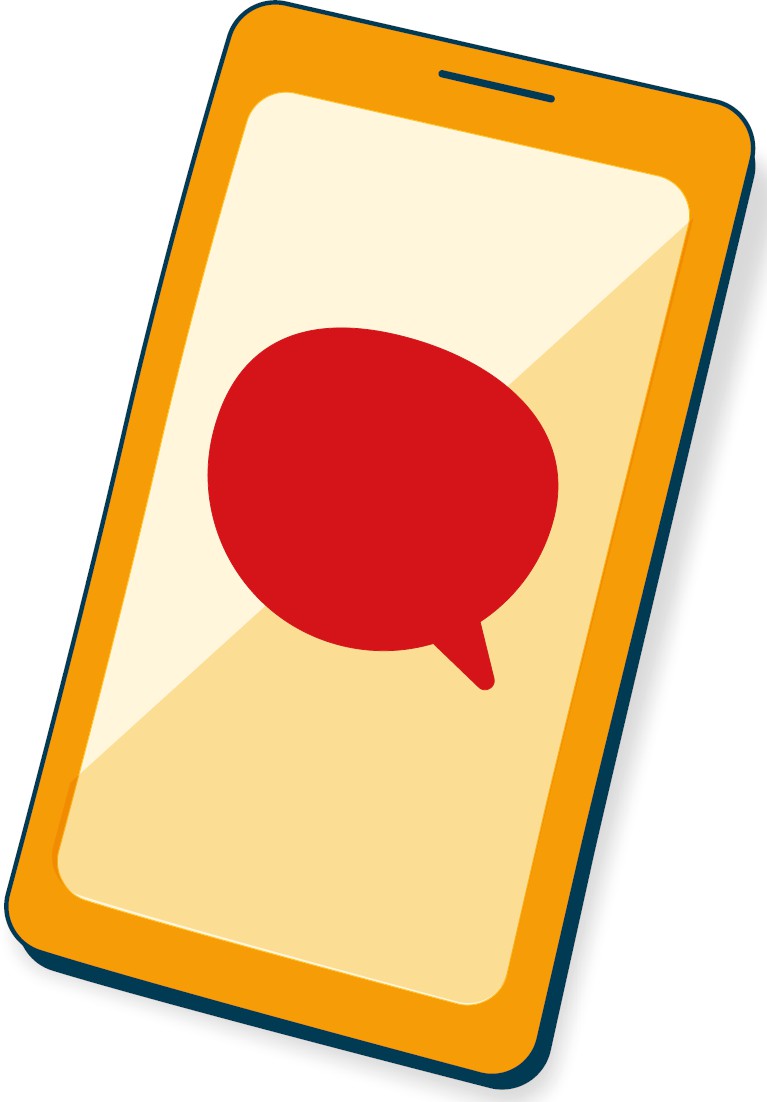 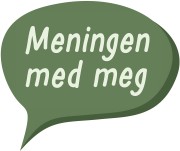